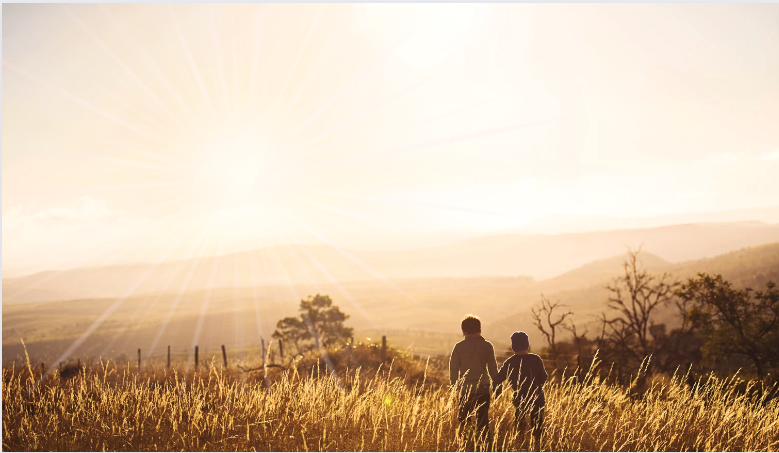 Ephesians
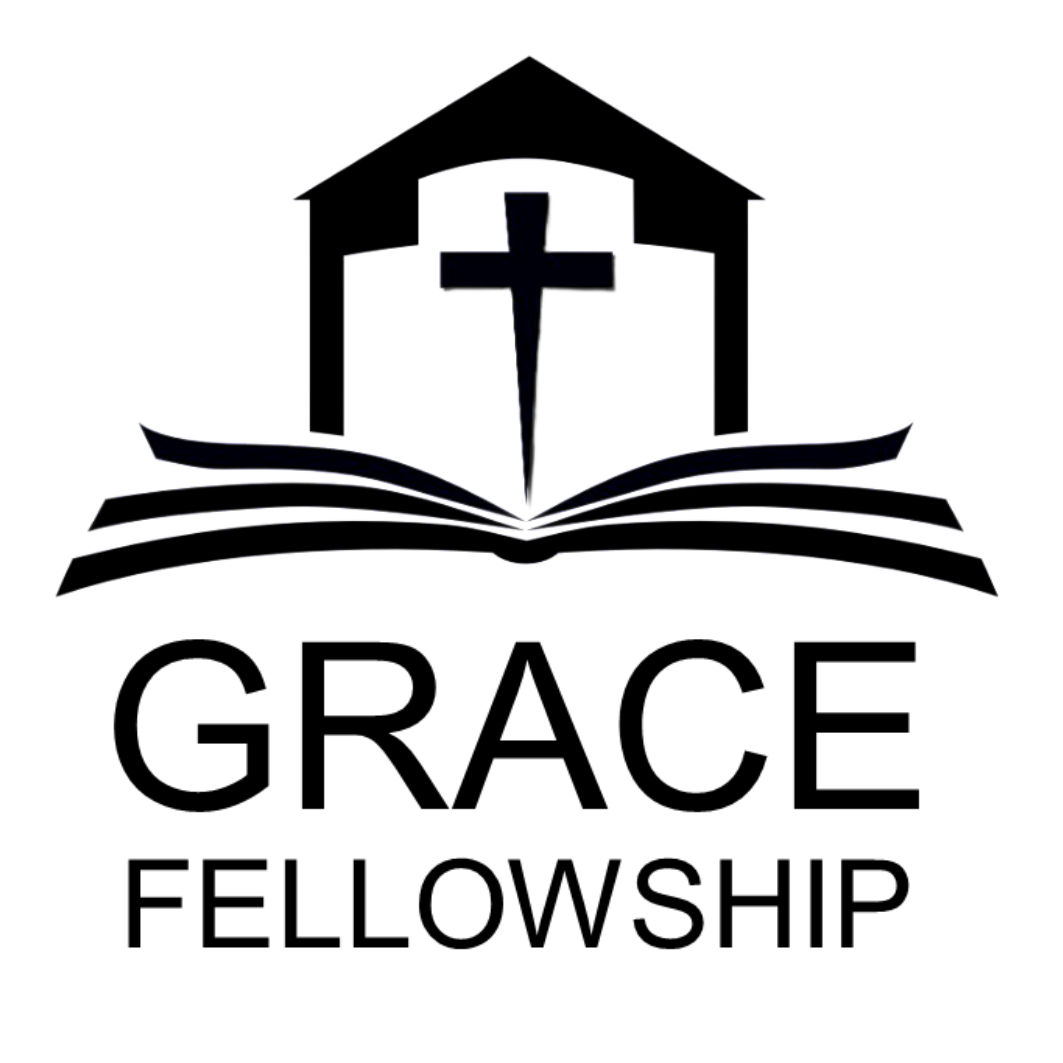 Living as children of light
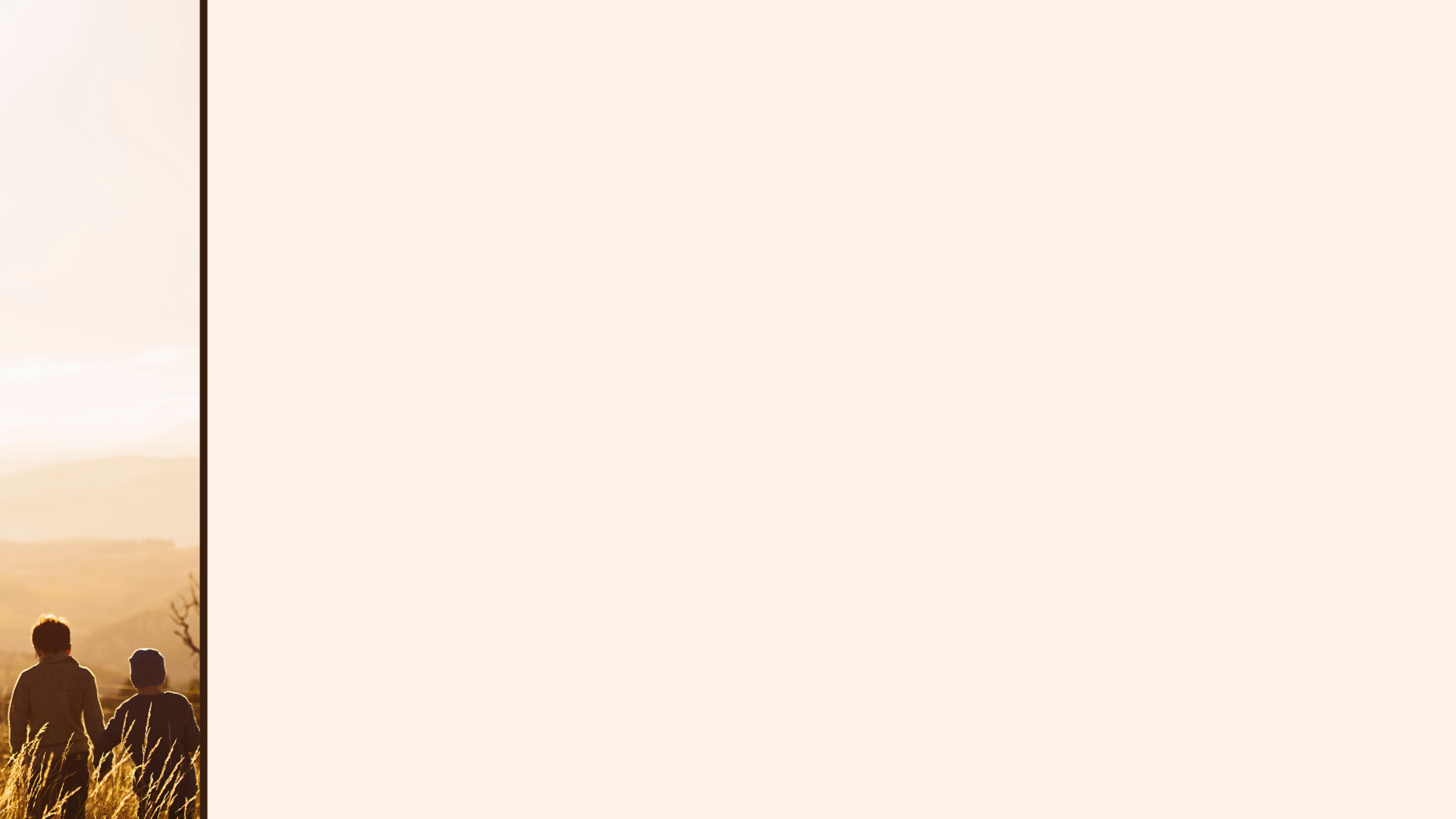 A prayer for us to experience God (1)
The Wealth
 of the Christian
(Part 18)

Ephesians
3:14-21
‘He may strengthen you with power…’ (vs.16)

‘in your inner being…’ (vs.16)

‘Christ may dwell in your hearts…’ (vs.17)

‘And I pray that you, being rooted and established in love, may have power…’ (vs.17&18)

‘and to know this love…’ (vs.19)

‘that you may be filled to the measure of all the fullness of God.’ (vs.19)

‘His power that is at work within us…’ (vs.20)
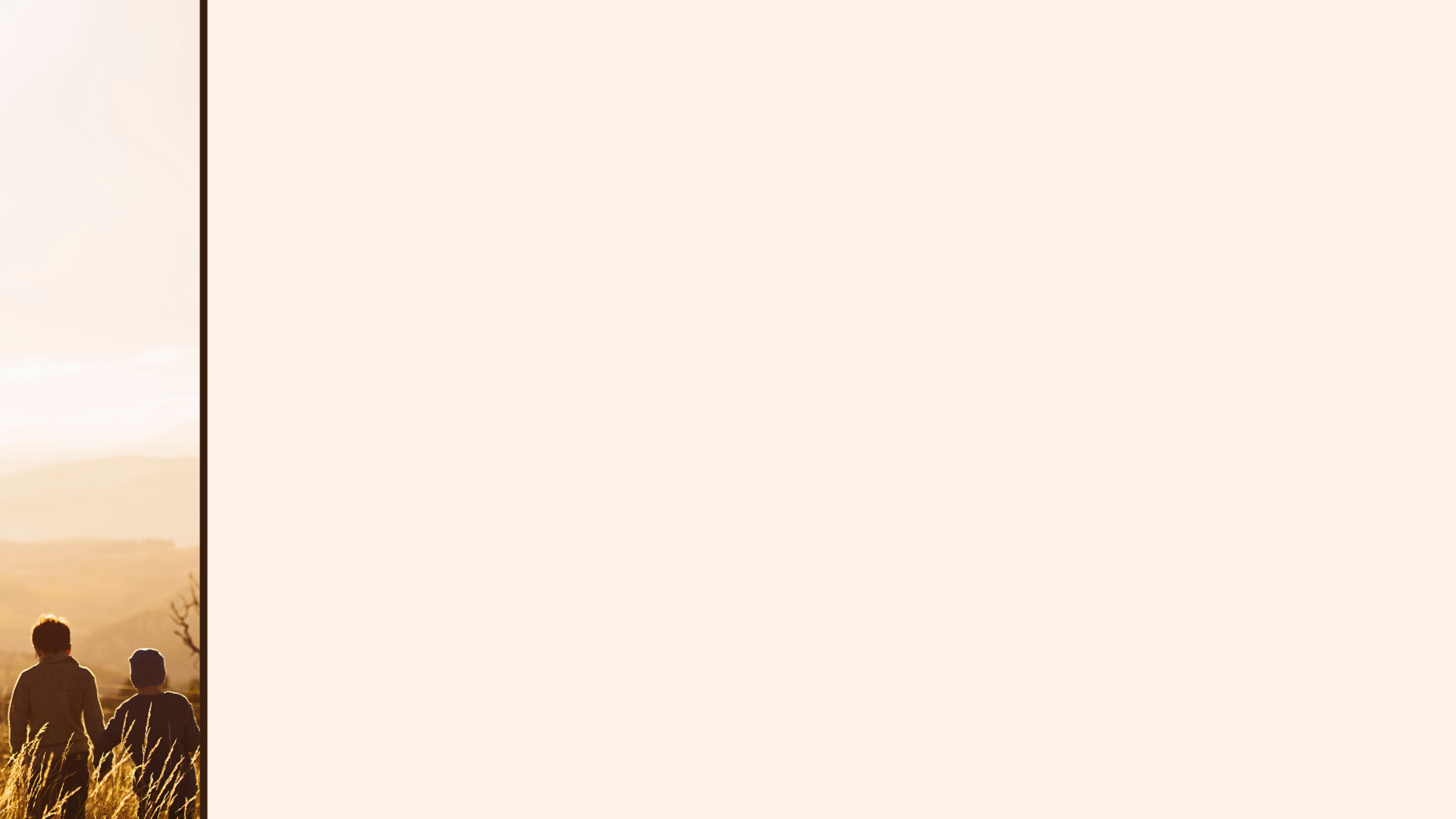 A prayer for us to experience God (1)
The Wealth
 of the Christian
(Part 18)

Ephesians
3:14-21
A prayer revealing a pastor’s heart (vs.14)
A prayer for every believer (vs.18)
A prayer for believers to experience:
Christ’s presence (vs.16-17)
Christ’s love (vs.17-19)
The fullness of God! (vs.19)
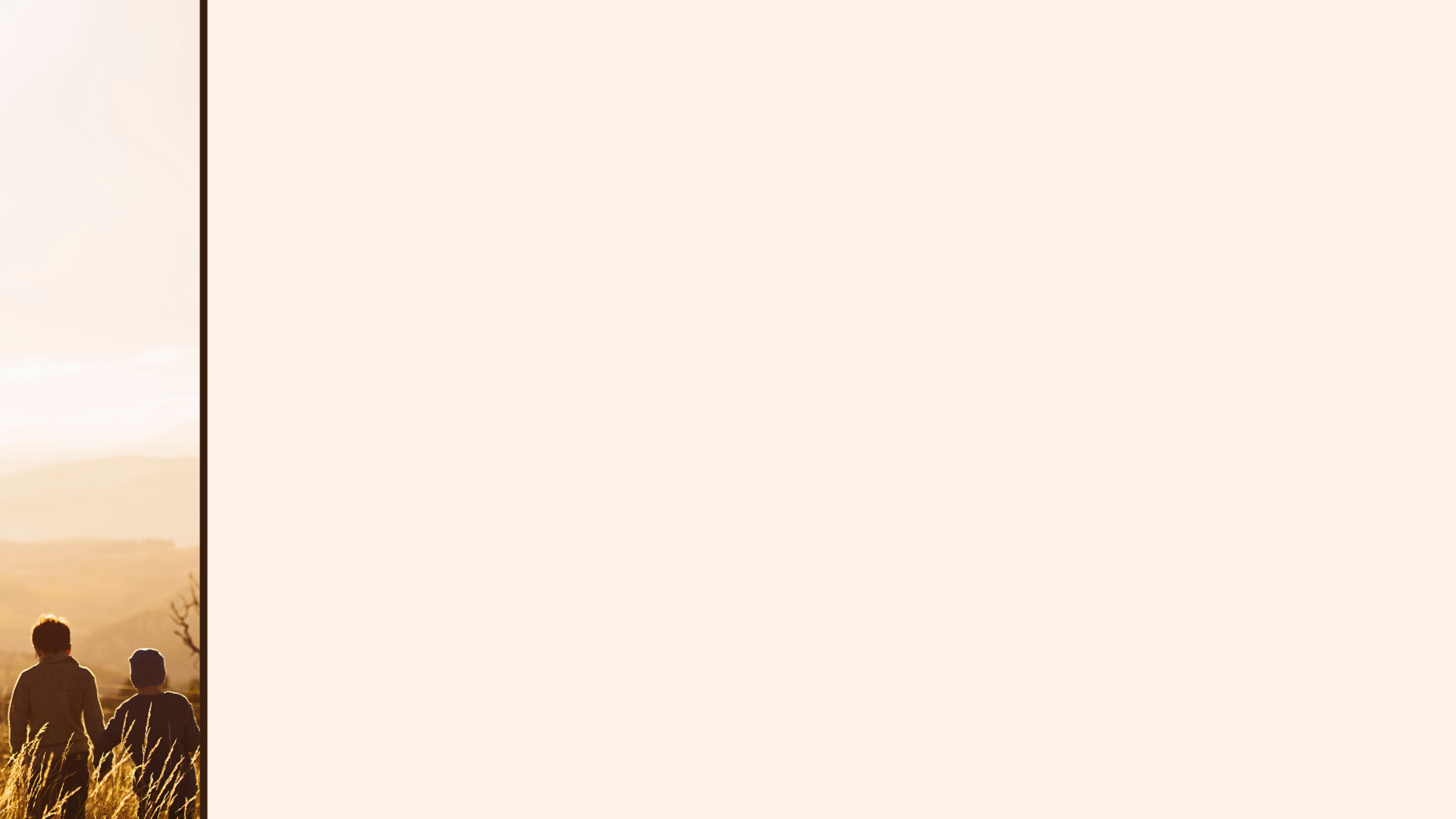 A prayer for us to experience God (1)
The Wealth
 of the Christian
(Part 18)

Ephesians
3:14-21
A prayer revealing a pastor’s heart (vs.14)
A prayer for every believer (vs.18)
A prayer for believers to experience:
Christ’s presence (vs.16-17)
Christ’s love (vs.17-19)
The fullness of God! (vs.19)
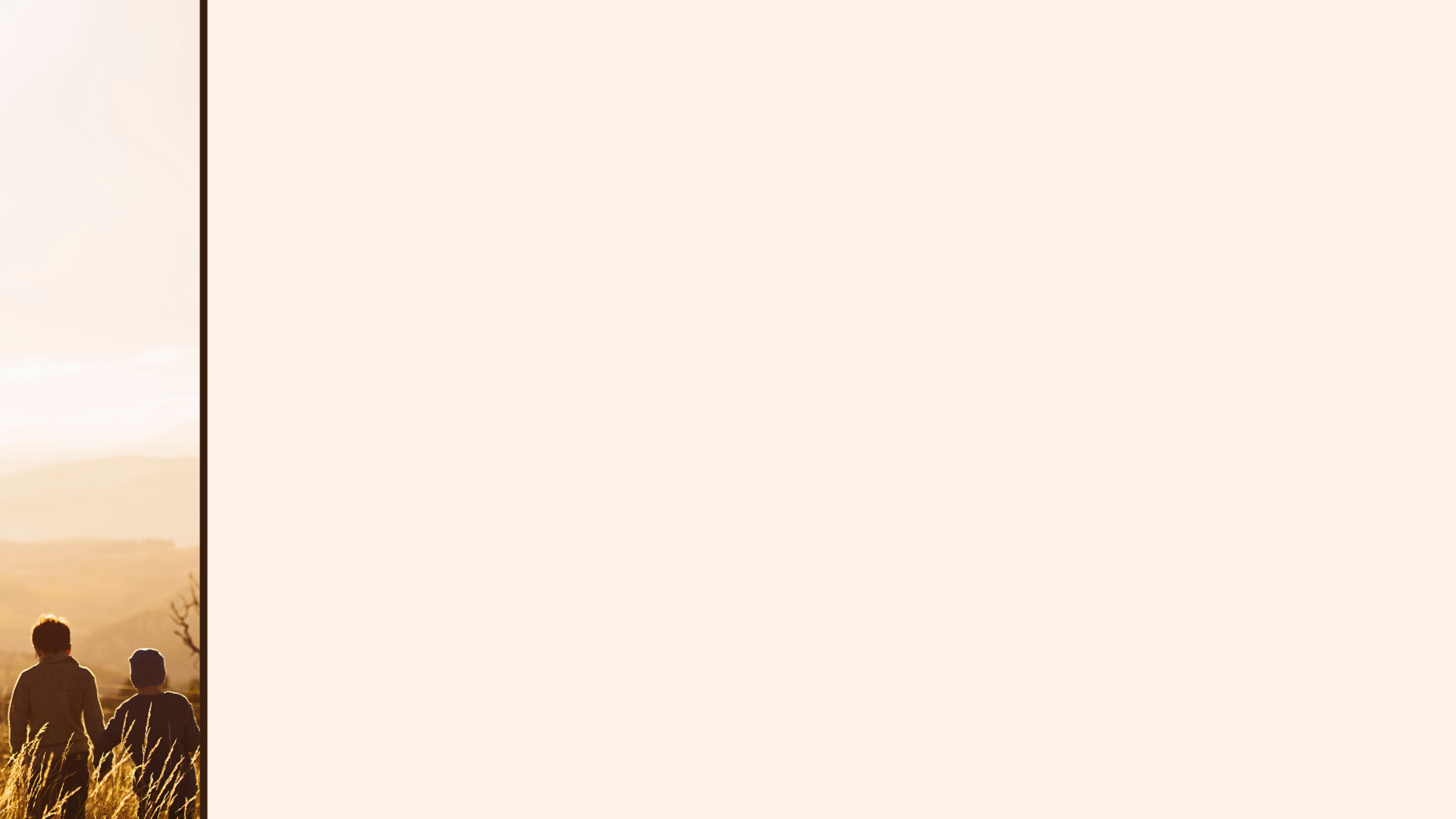 A prayer for us to experience God (2)
The Wealth
 of the Christian
(Part 19)

Ephesians
3:14-21
A prayer revealing a pastor’s heart (vs.14)
A prayer for every believer (vs.18)
A prayer for believers to experience:
Christ’s presence (vs.16-17)
Christ’s love (vs.17-19)
The fullness of God! (vs.19)
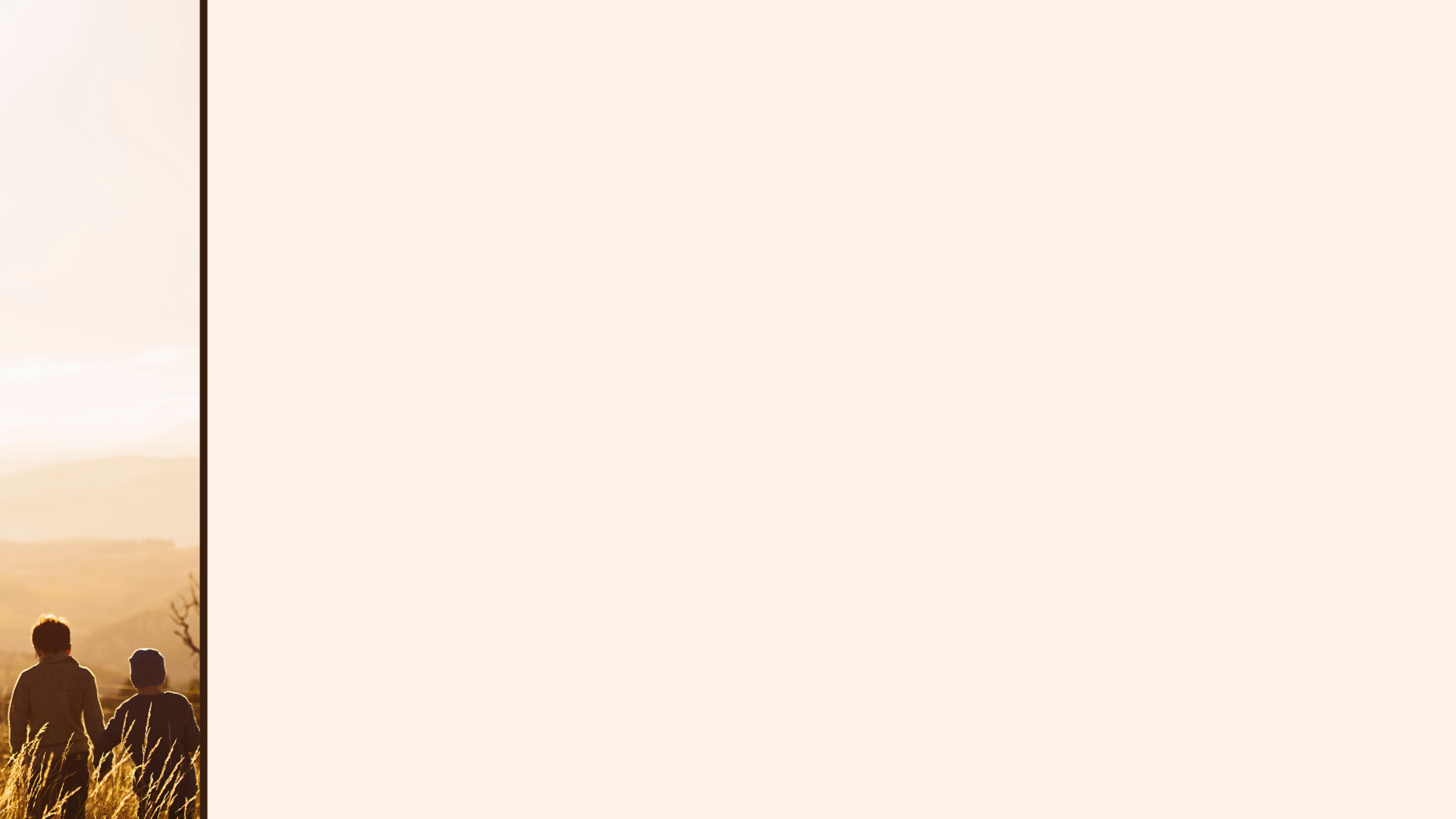 A prayer for us to experience God (2)
The Wealth
 of the Christian
(Part 19)

Ephesians
3:14-21
Christ’s presence (vs.16-17) - 5th Nov
Christ’s love (vs.17-19)

Is our foundation…
‘And hope does not put us to shame, because God's love has been poured into our hearts through the Holy Spirit who has been given to us.’
Romans 5:5
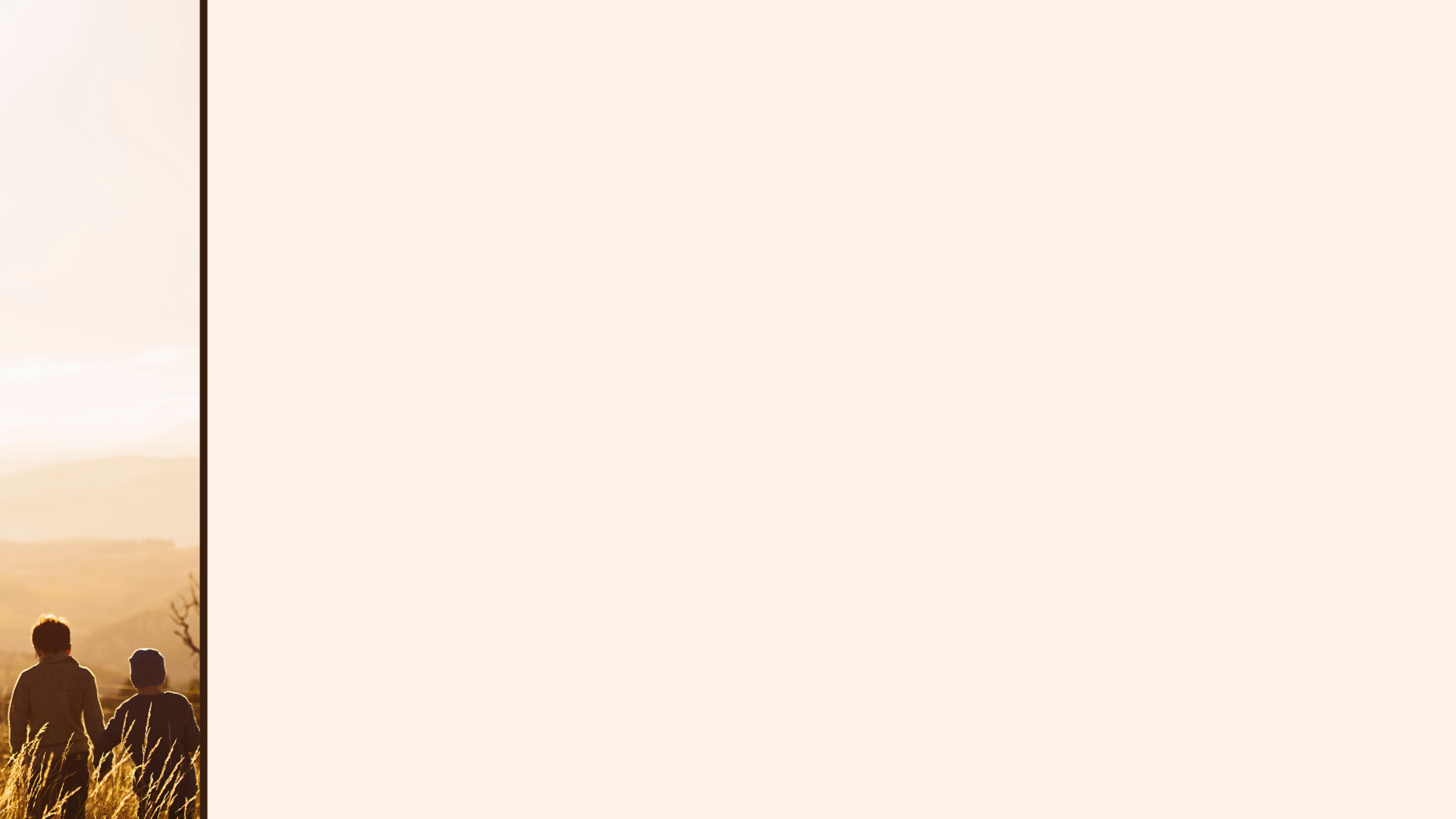 A prayer for us to experience God (2)
The Wealth
 of the Christian
(Part 19)

Ephesians
3:14-21
Christ’s presence (vs.16-17) - 5th Nov
Christ’s love (vs.17-19)

Is our foundation…
      ‘rooted and established’

Has limitless dimensions…
   ‘How wide and long and high and deep’
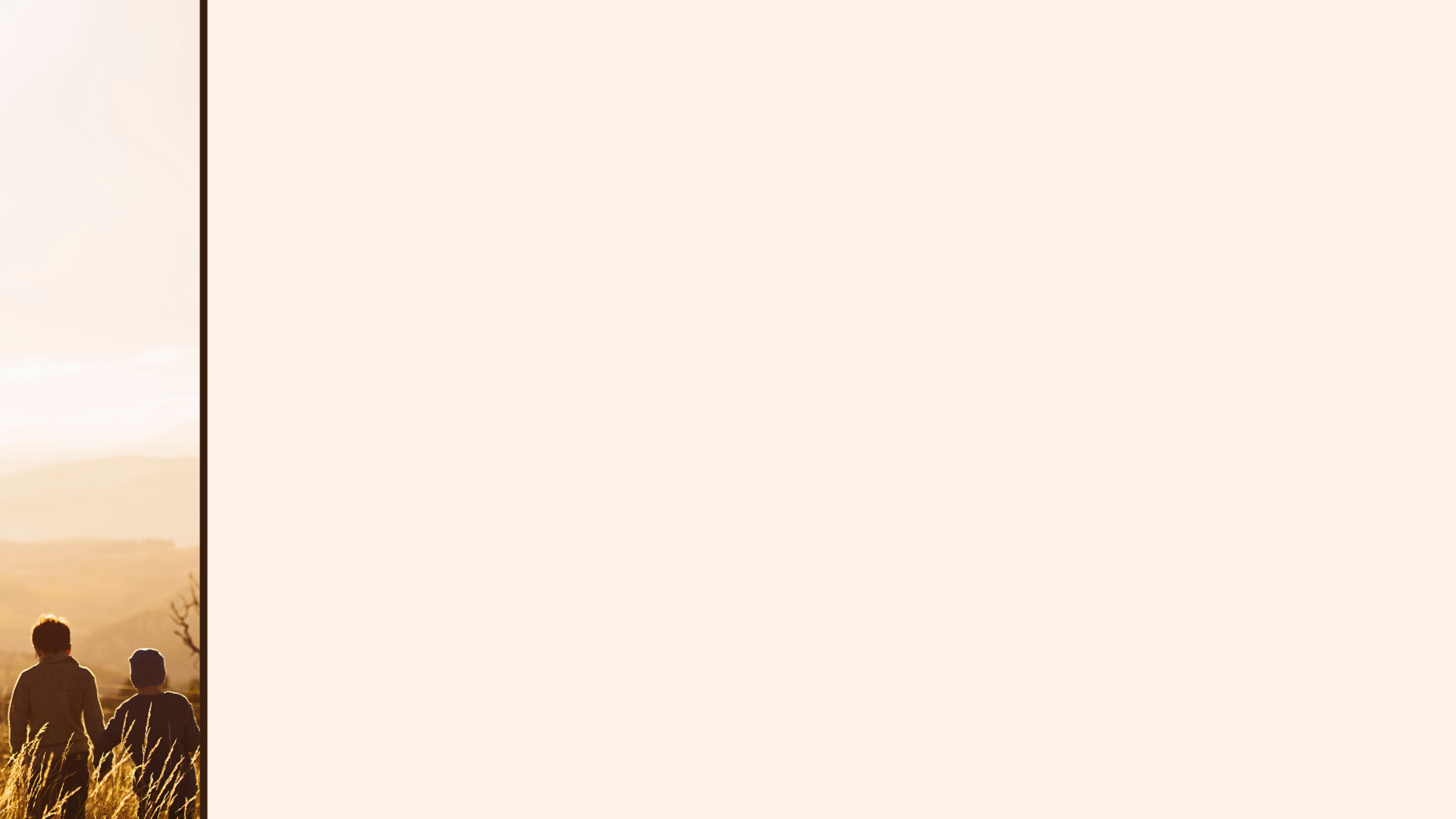 A prayer for us to experience God (2)
The Wealth
 of the Christian
(Part 19)

Ephesians
3:14-21
Christ’s presence (vs.16-17) - 5th Nov
Christ’s love (vs.17-19)

Is our foundation…
      ‘rooted and established’

Has limitless dimensions…
   ‘How wide and long and high and deep’
‘…whoever comes to me I will never drive away.’
John 6:37
‘Everyone who calls on the name of the Lord will be saved’
Romans 10:13
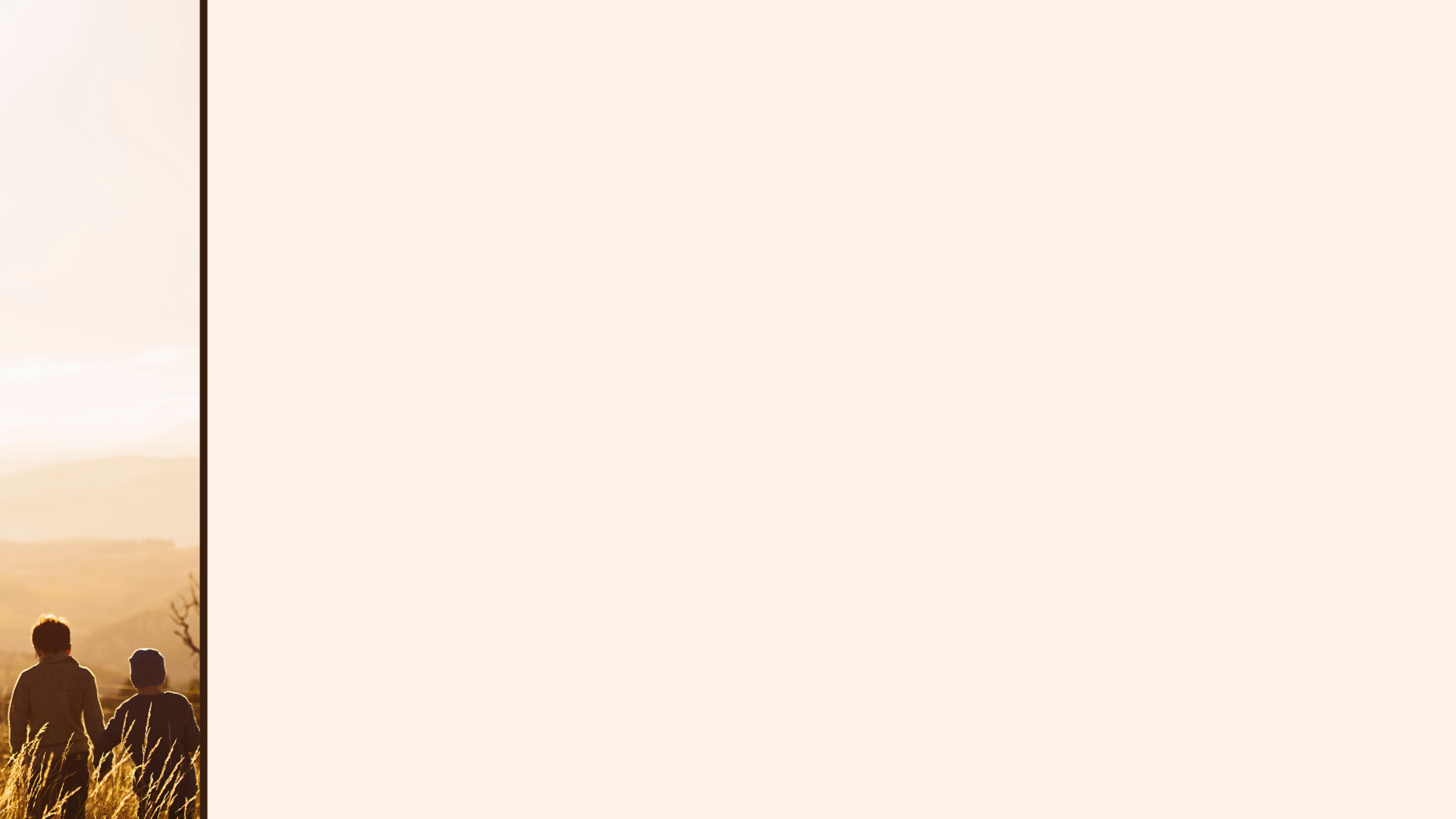 A prayer for us to experience God (2)
The Wealth
 of the Christian
(Part 19)

Ephesians
3:14-21
Christ’s presence (vs.16-17) - 5th Nov
Christ’s love (vs.17-19)

Is our foundation…
      ‘rooted and established’

Has limitless dimensions…
   ‘How wide and long and high and deep’
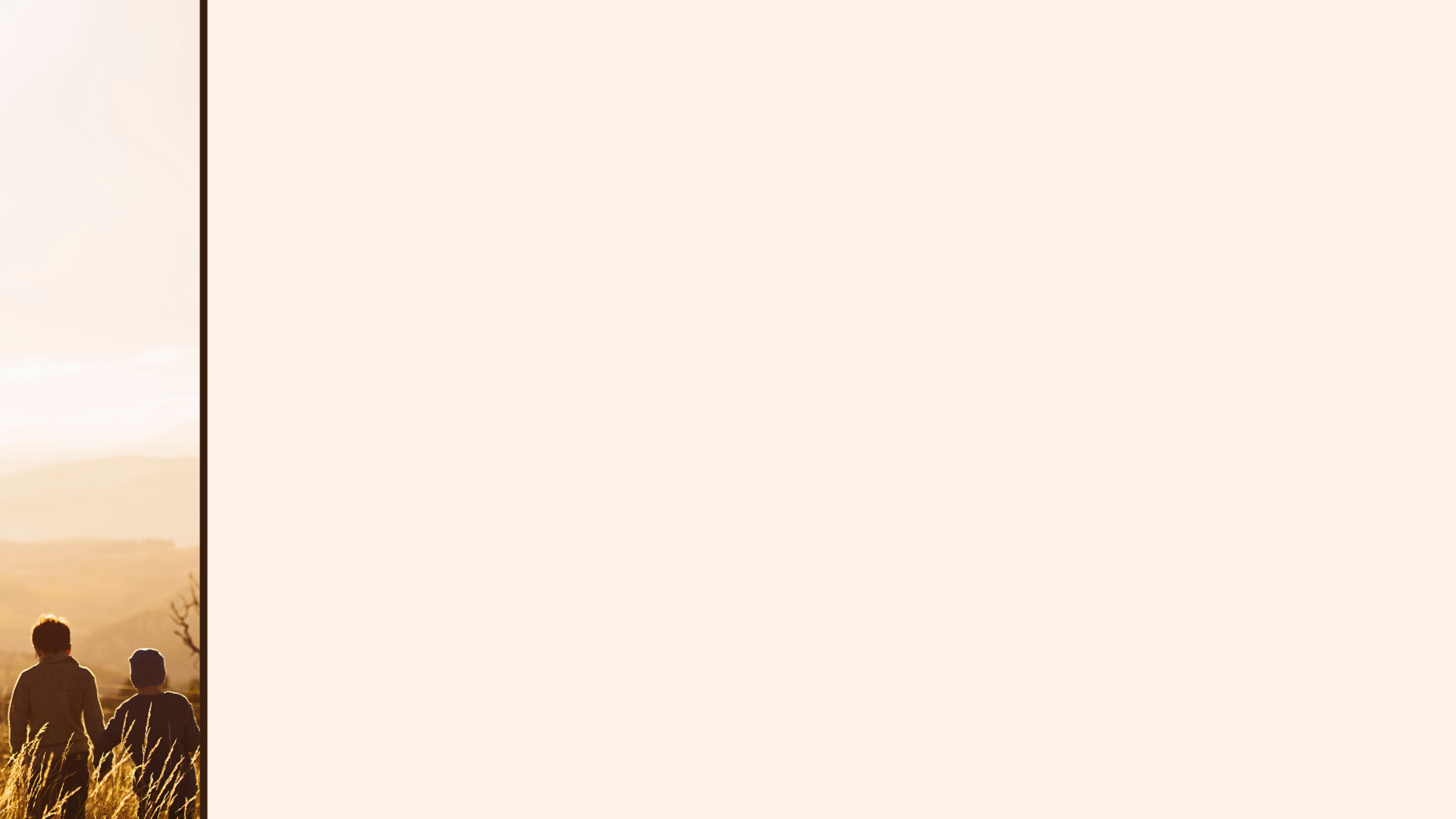 A prayer for us to experience God (2)
The Wealth
 of the Christian
(Part 19)

Ephesians
3:14-21
Christ’s presence (vs.16-17) - 5th Nov
Christ’s love (vs.17-19)

Is our foundation…
      ‘rooted and established’

Has limitless dimensions…
   ‘How wide and long and high and deep’
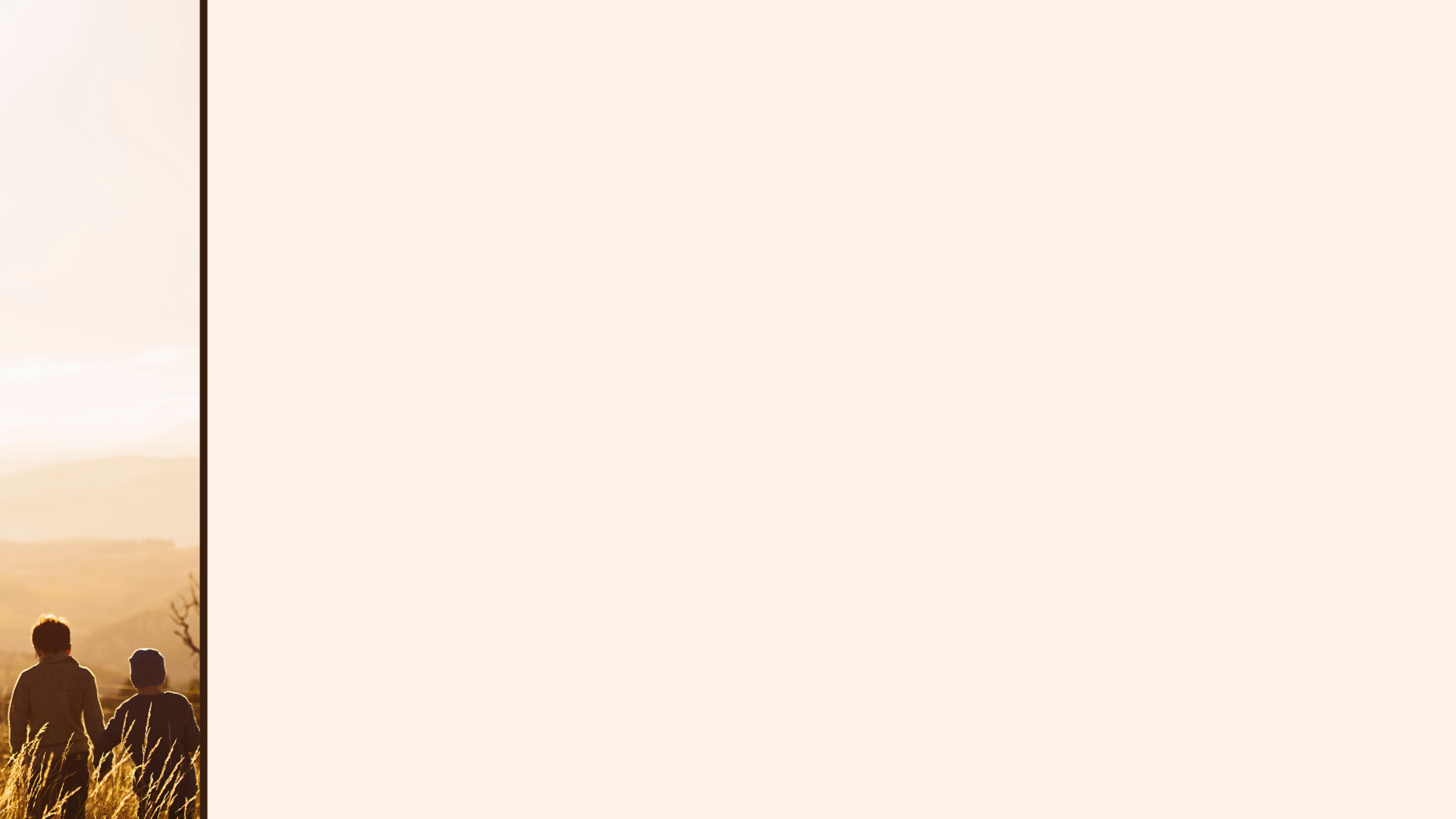 A prayer for us to experience God (2)
The Wealth
 of the Christian
(Part 19)

Ephesians
3:14-21
Christ’s presence (vs.16-17) - 5th Nov
Christ’s love (vs.17-19)

Is our foundation…
      ‘rooted and established’

Has limitless dimensions…
   ‘How wide and long and high and deep’
‘For He chose us in Him before the creation of the world…’  Ephesians 1:4
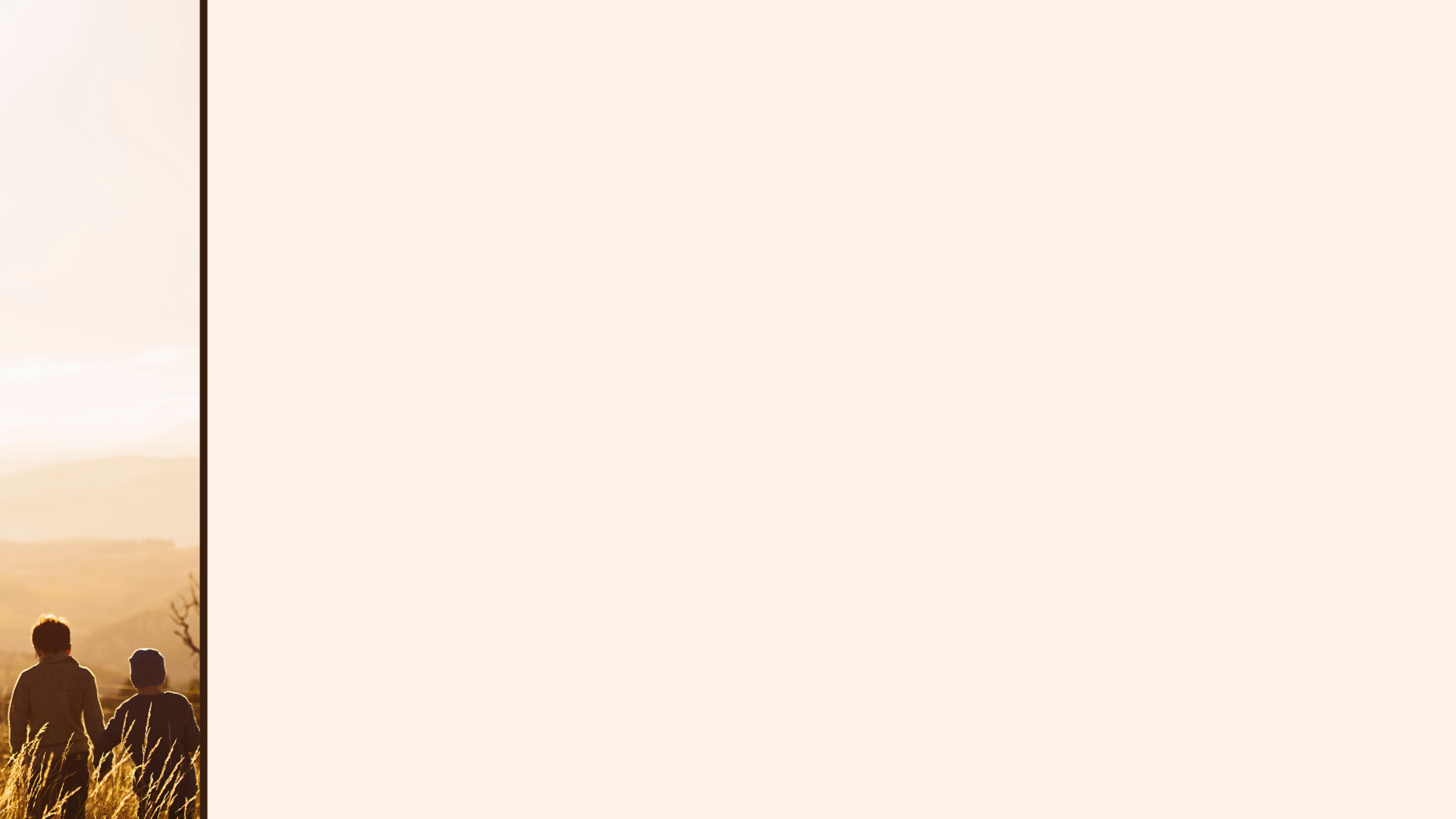 A prayer for us to experience God (2)
The Wealth
 of the Christian
(Part 19)

Ephesians
3:14-21
Christ’s presence (vs.16-17) - 5th Nov
Christ’s love (vs.17-19)

Is our foundation…
      ‘rooted and established’

Has limitless dimensions…
   ‘How wide and long and high and deep’
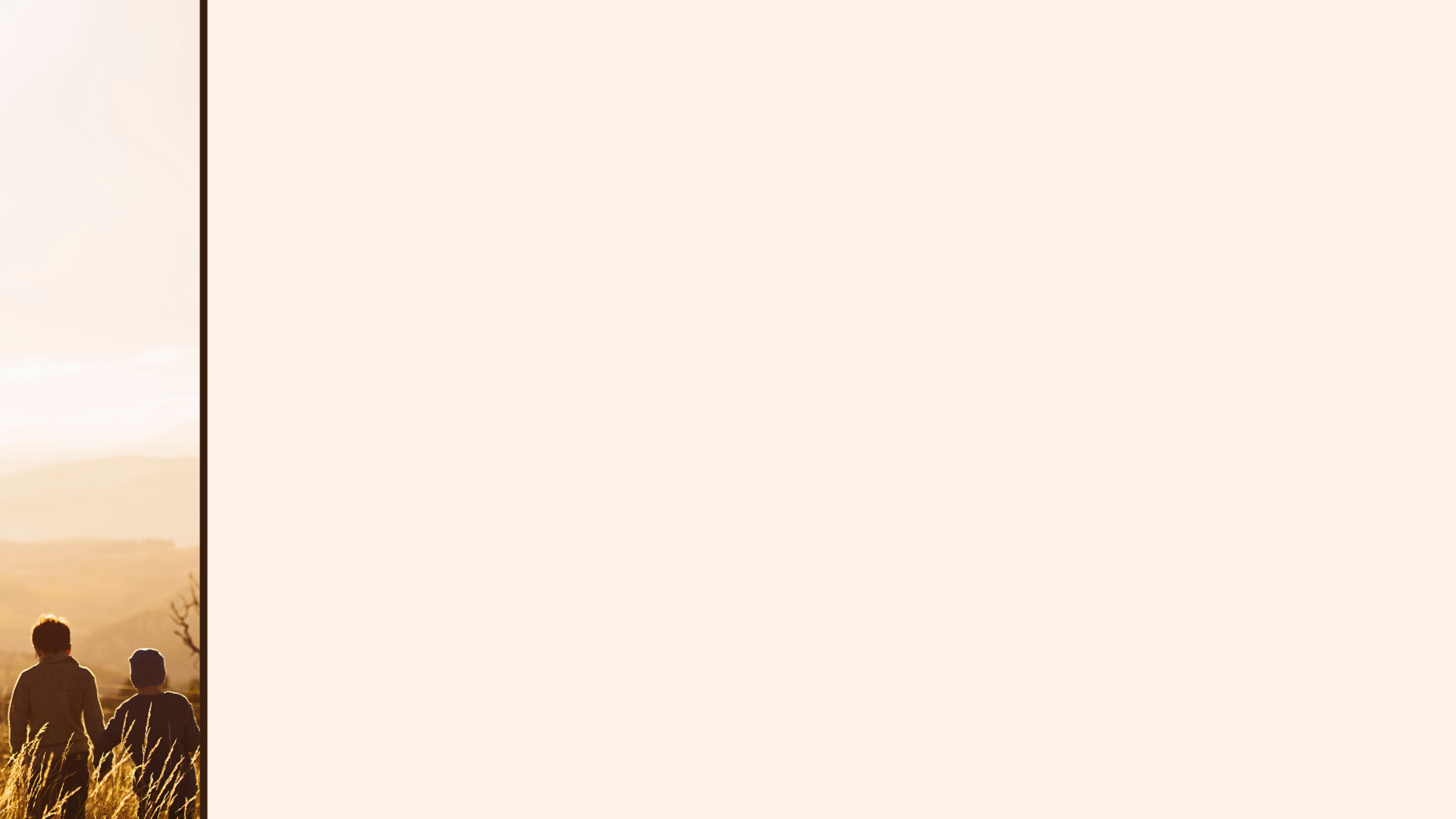 A prayer for us to experience God (2)
The Wealth
 of the Christian
(Part 19)

Ephesians
3:14-21
Christ’s presence (vs.16-17) - 5th Nov
Christ’s love (vs.17-19)

Is our foundation…
      ‘rooted and established’

Has limitless dimensions…
   ‘How wide and long and high and deep’
‘Give thanks to the LORD, for He is good. 
   His love endures forever.’   Psalm 136:1
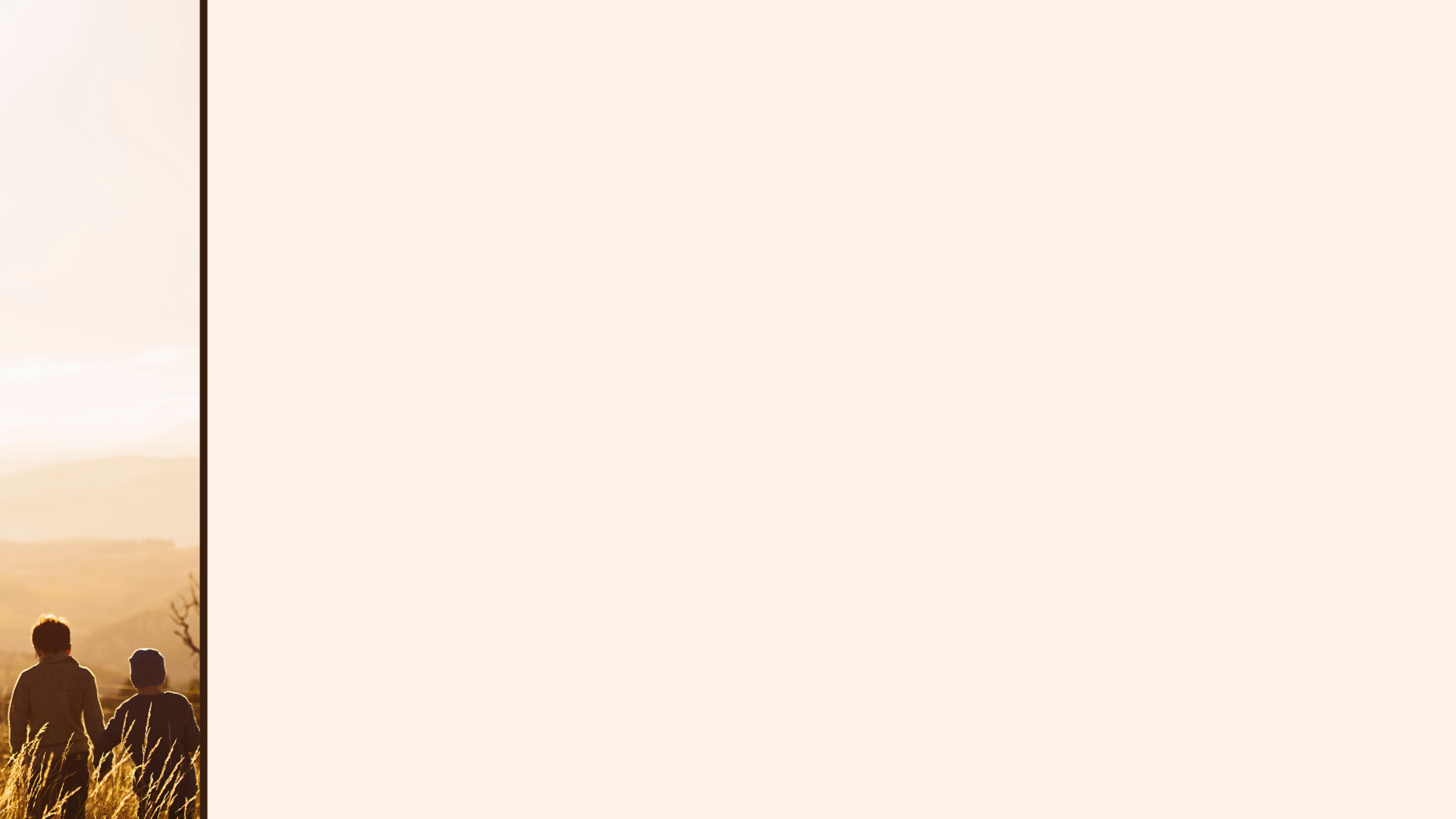 A prayer for us to experience God (2)
The Wealth
 of the Christian
(Part 19)

Ephesians
3:14-21
Christ’s presence (vs.16-17) - 5th Nov
Christ’s love (vs.17-19)

Is our foundation…
      ‘rooted and established’

Has limitless dimensions…
   ‘How wide and long and high and deep’
‘And God raised us up with Christ and seated us with Him in the heavenly realms in Christ Jesus…’
Ephesians 2:6
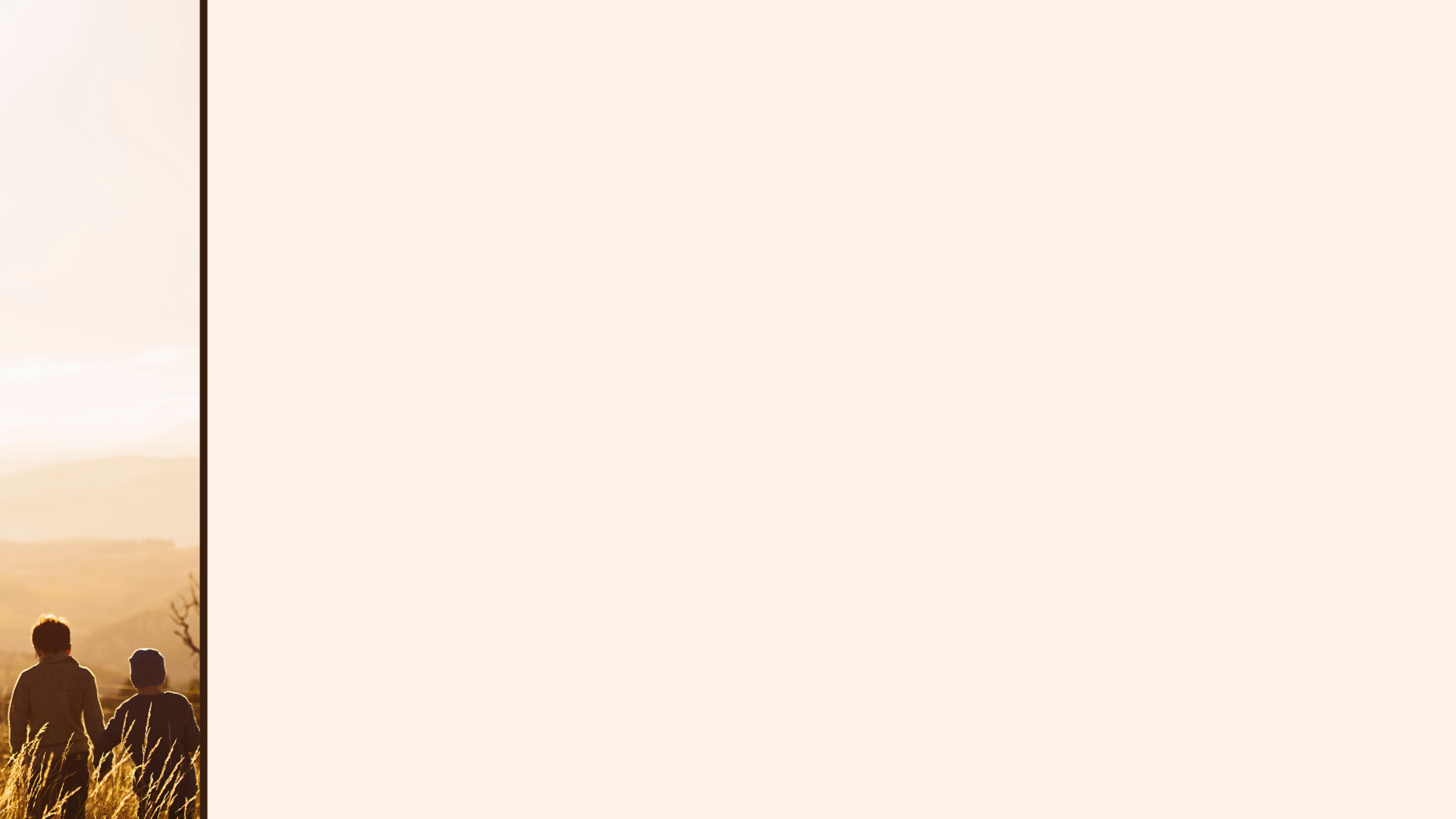 A prayer for us to experience God (2)
The Wealth
 of the Christian
(Part 19)

Ephesians
3:14-21
Christ’s presence (vs.16-17) - 5th Nov
Christ’s love (vs.17-19)

Is our foundation…
      ‘rooted and established’

Has limitless dimensions…
   ‘How wide and long and high and deep’
‘In order that in the coming ages He might show the incomparable riches of His grace expressed to us in Christ Jesus.’   Ephesians 2:7
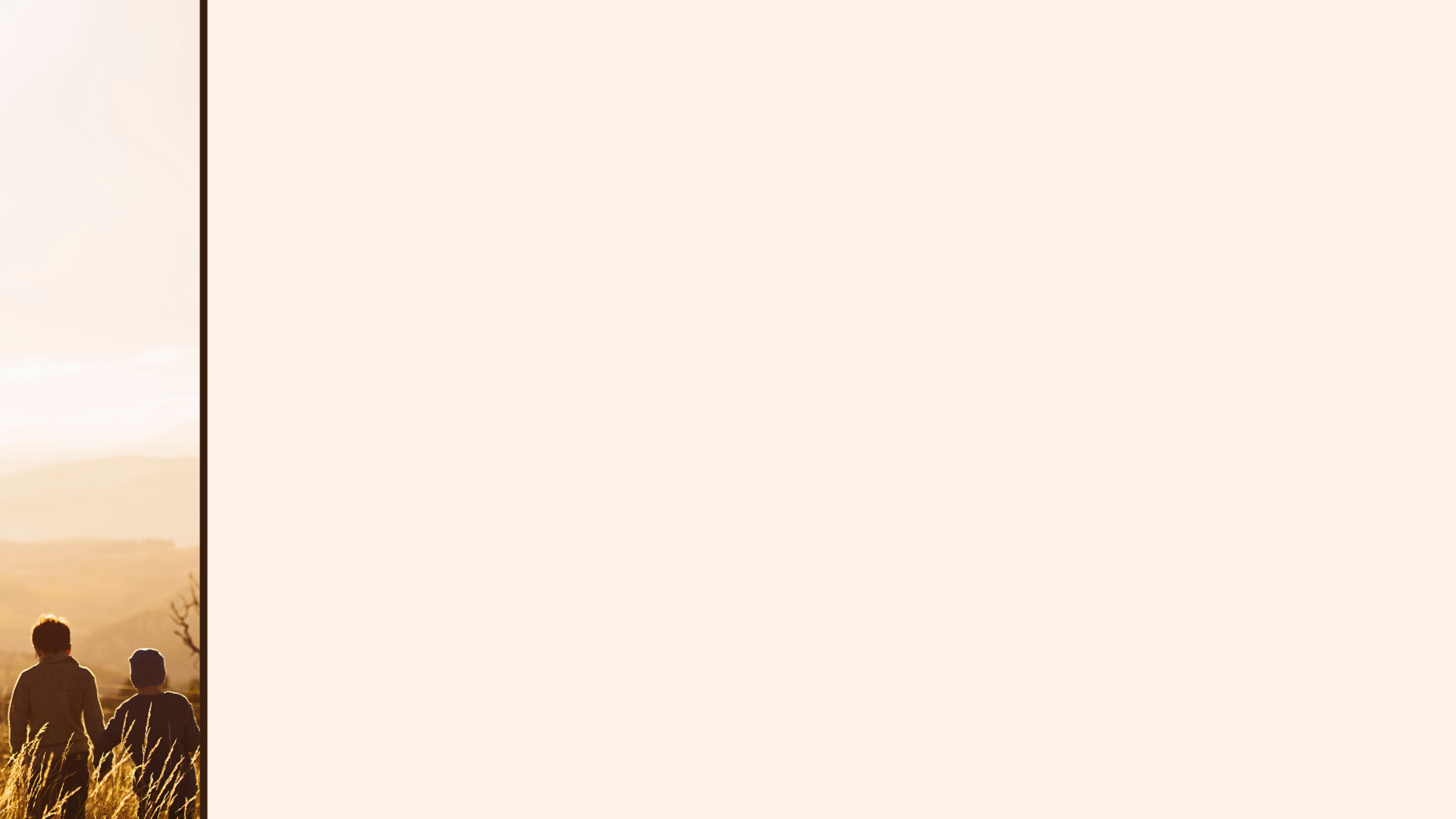 A prayer for us to experience God (2)
The Wealth
 of the Christian
(Part 19)

Ephesians
3:14-21
Christ’s presence (vs.16-17) - 5th Nov
Christ’s love (vs.17-19)

Is our foundation…
      ‘rooted and established’

Has limitless dimensions…
   ‘How wide and long and high and deep’
‘Greater love has no one than this: to lay down one’s life for one’s friends.’
John 15:13
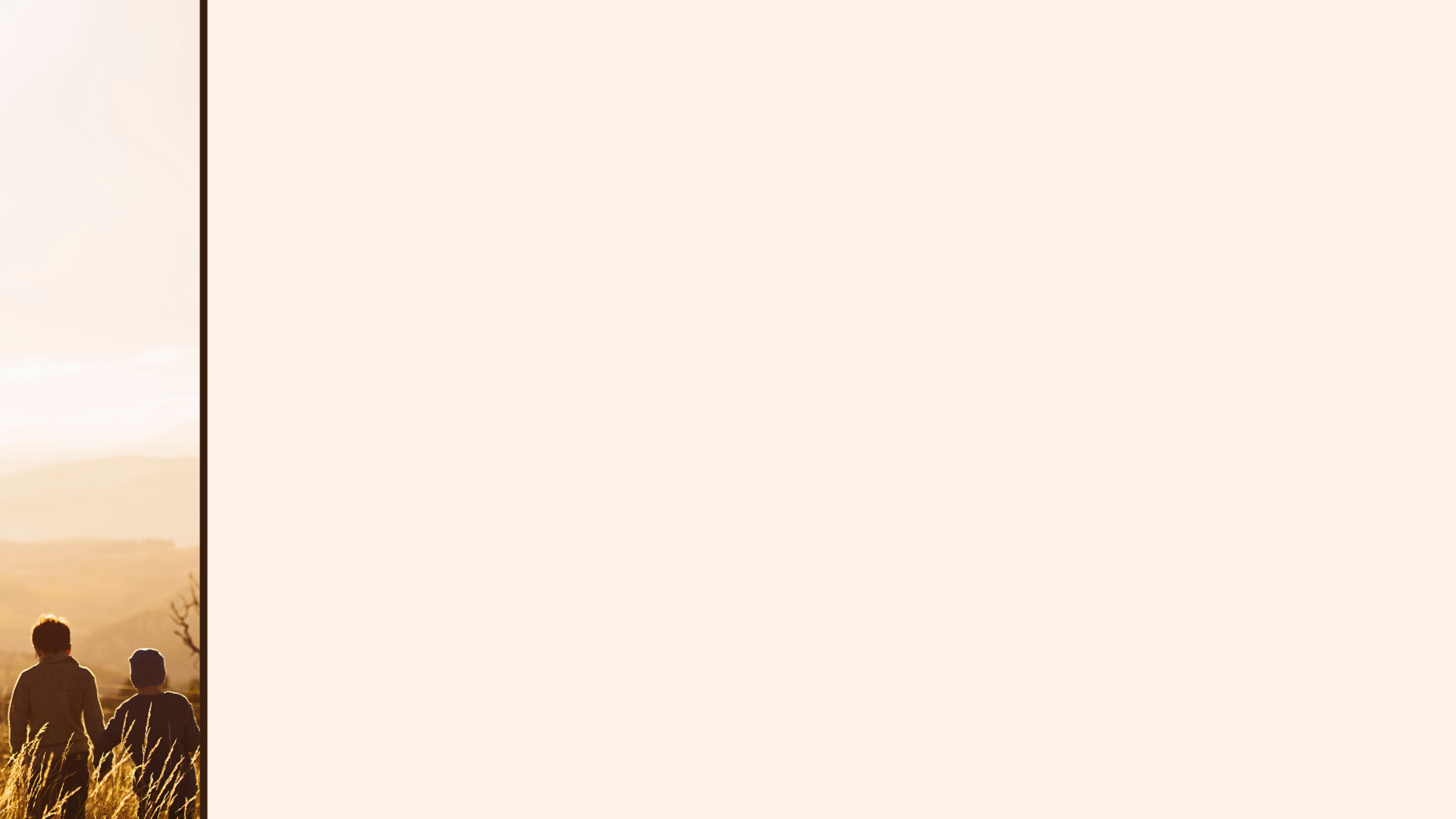 A prayer for us to experience God (2)
The Wealth
 of the Christian
(Part 19)

Ephesians
3:14-21
Christ’s presence (vs.16-17) - 5th Nov
Christ’s love (vs.17-19)

Is our foundation…
      ‘rooted and established’

Has limitless dimensions…
   ‘How wide and long and high and deep’

Highlights our limitations…  
‘that surpasses knowledge’
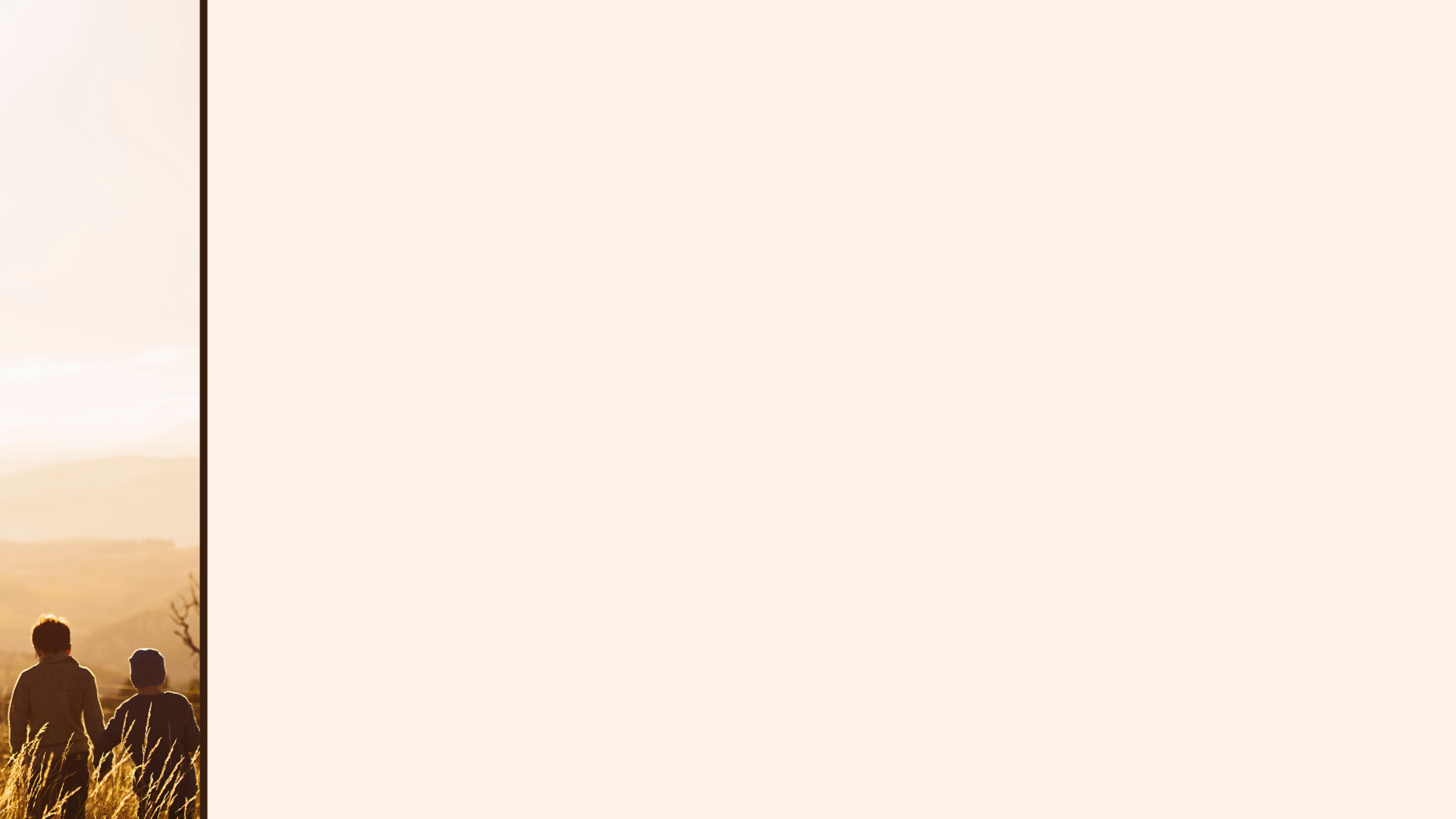 A prayer for us to experience God (2)
The Wealth
 of the Christian
(Part 19)

Ephesians
3:14-21
Christ’s presence (vs.16-17) - 5th Nov
Christ’s love (vs.17-19)
The fullness of God! (vs.19)
‘For God was pleased to have all His fullness dwell in Him.’ 
Colossians 1:19

‘For in Christ all the fullness of the Deity lives in bodily form.’ 
Colossians 2:9
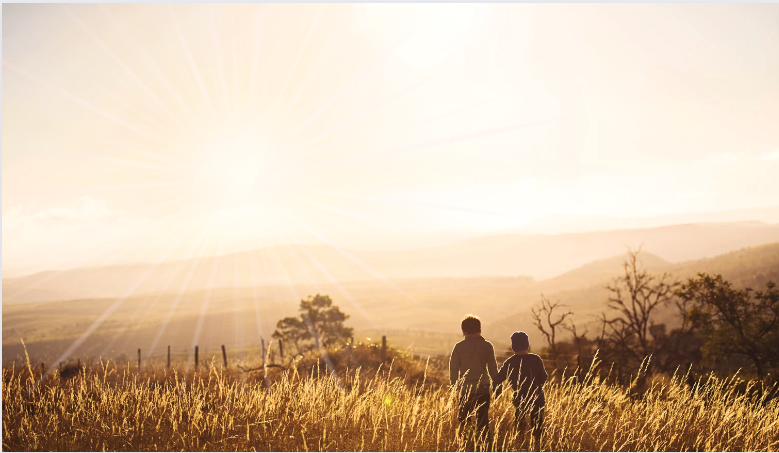 Ephesians
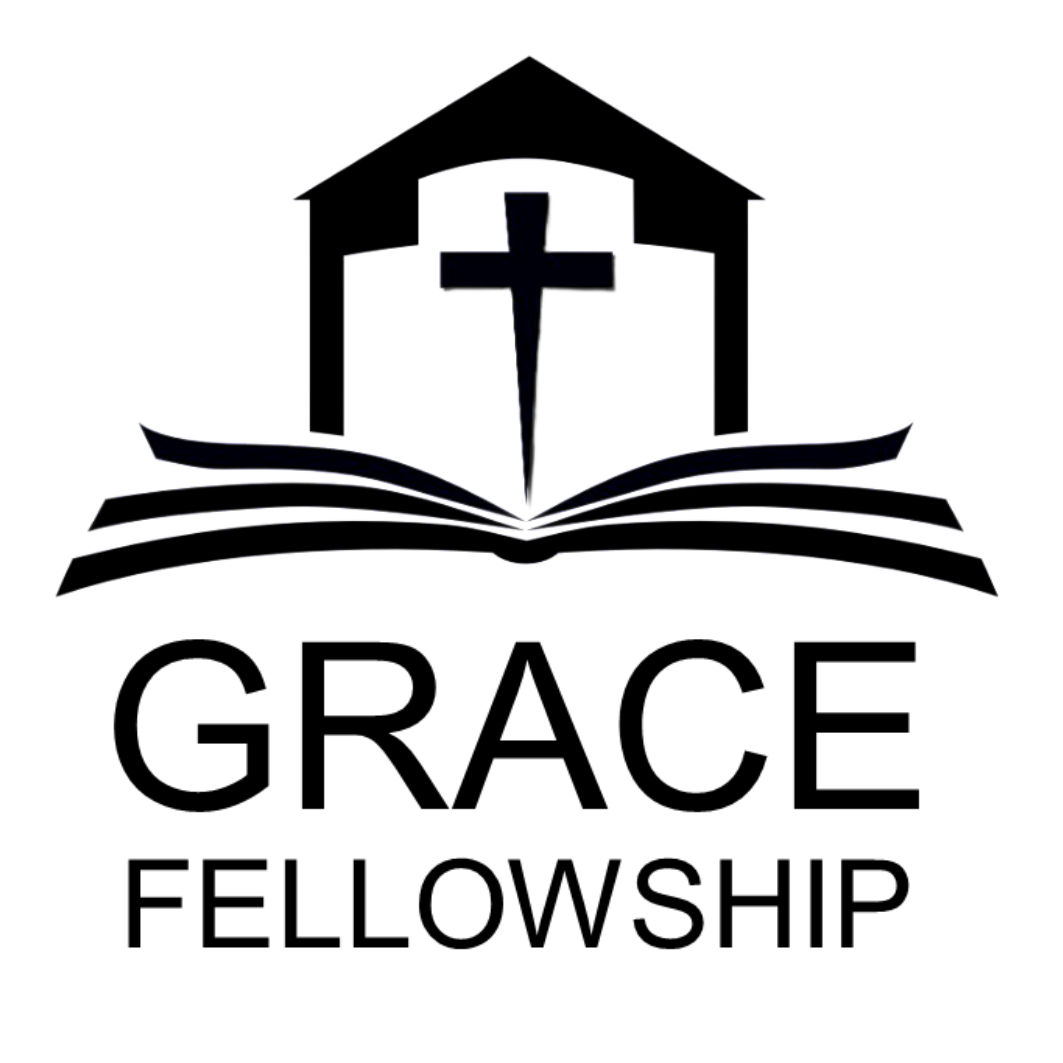 Living as children of light